Joint Replacement Anesthesia
LRH Anesthesia Department
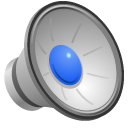 Anesthesia Role in Your Surgery
Our most important goal is to provide you with the safest anesthetic that will keep you comfortable
Pre-operative evaluation
Intra-operative management
Post-operative care
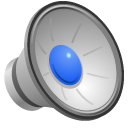 What Are My Options?
General Anesthesia
Regional Anesthesia
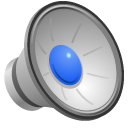 Regional Anesthesia
Most common type of anesthesia used for joint replacements at LRH
How it is performed
Benefits
Lesser incidence of post-operative nausea and vomiting
Less groggy after surgery
Better pain control
Less blood loss
Risks
Less than one percent
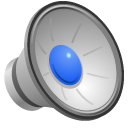 Common Questions Regarding Regional Anesthesia
Will I be awake during my surgery?
No, you will still be sedated throughout your procedure
Do I need to worry about being paralyzed from this technique?
Spinal anesthesia is incredibly safe and the chance of a major side effect is very rare. We perform a thorough evaluation to ensure you are a good candidate for this technique.
Will I get a headache afterward?
It is very unlikely (less than one percent chance) due to the small size of the needle.
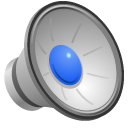 General Anesthesia
Typically used for those patients who are not good candidates for a regional anesthetic or for those who choose not to have a spinal.
How it is performed
Benefits
Good for patients on anti-coagulants (Plavix, Coumadin) who cannot stop them
Good for patients with potentially difficult anatomy of the spine
Risks
Airway management, breathing issues and increased risk of nausea and vomiting
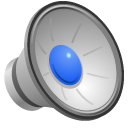 What To Expect on Surgery Day
Meet your CRNA for your case
8 member anesthesia team
Review your health history
Medical chart review
Vital signs
Brief physical assessment
Establish your anesthetic plan
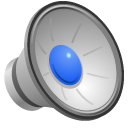 Thanks For Your Time!
We look forward to providing you with a safe anesthetic on the day of your surgery.
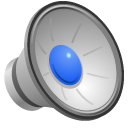